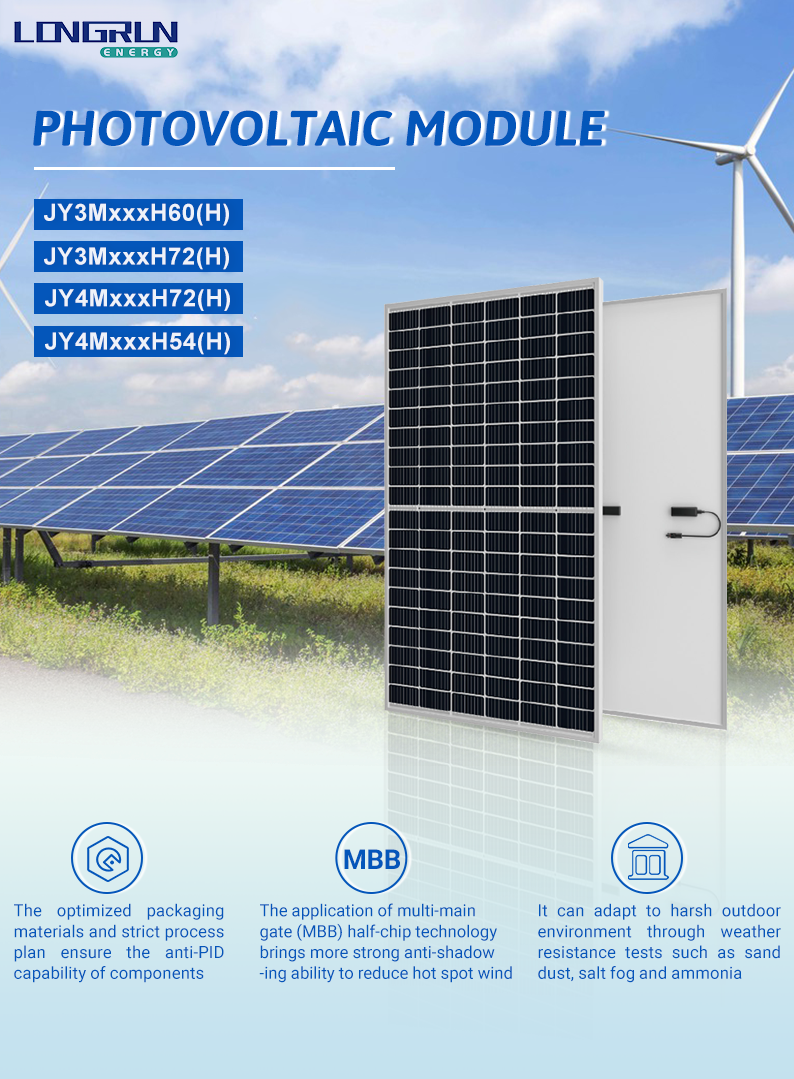 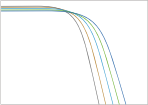 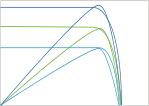 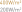 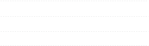 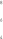 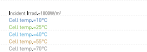 116666  JY3MxxxH60(H)

功率范围 ：365W 至 400W
功率公差 ：0W 至 +5W
最高效率 ：22.0%


	电性能参数  丨 STC
多主栅单晶半片光伏组件
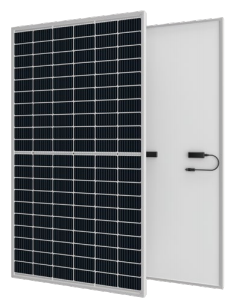 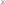 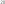 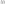 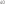 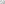 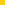 * 标准测试条件：(大气质量 AM1.5，辐照度 1000W/m ² ，电池温度25℃)下的测量值                                              功率测试误差 +/- 3%
电性能参数  丨 NMOT
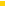 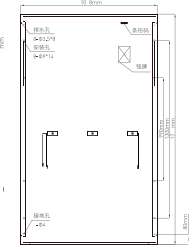 298.1
33.86 8.80  40.08 9.35
291.0
33.30 8.74  39.60 9.29
287.5
33.02 8.71  39.36 9.24
284.1
32.74 8.68  39.12 9.21
280.6
32.46 8.64  38.88 9.18
277.1
32.18 8.61  38.64 9.15
294.6
33.58 8.77  39.84 9.32
273.7
31.90 8.58  38.40 9.12
组件尺寸
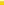 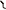 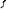 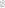 989mm
* NMOT测试条件：辐照度 800W/m²，电池温度20℃，风速1m/s                                                                               功率测试误差 +/- 3%
接线盒
正极(+)
负极(-)
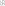 结构性能
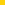 300mm
N       N
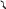 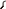 M           M
10.5mm
10.5mm
背视图
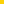 35mm
35mm
* 详细信息请参见金源安装说明书
温度特性
极限参数
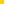 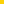 14.5mm
35mm
N - N
M - M
不同辐照度下

电流电压曲线/功率电压曲线(380w)
不同温度下电流电压曲线(380w)
400

	  Cell temp.=25°C                                              350
14
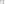 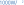 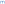 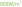 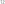 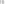 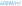 包装方式
可选配置
300
250
200
150

100
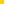 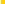 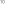 Current(A)
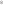 每箱容量                                31 平板装车量  - 17.5*2.8m     1116 平板装车量  - 13.0*2.35m    868
标准集装箱  - 20GP               186

标准集装箱  - 40HQ              806
pcs
pcs pcs pcs pcs
连接器
缆线长度 边框
组件尺寸
背板颜色
原装MC4
		1000mm       900mm 	黑色
	1755x1138x40mm

	黑色              透明
Current(A)
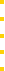 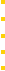 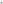 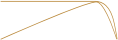 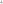 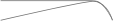 50
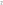 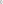 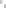 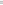 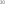 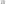 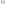 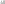 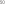 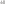 Voltage(V)
Voltage(V)
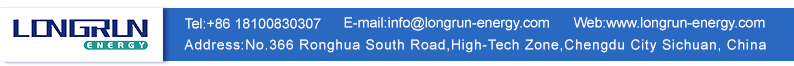 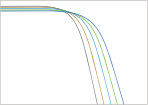 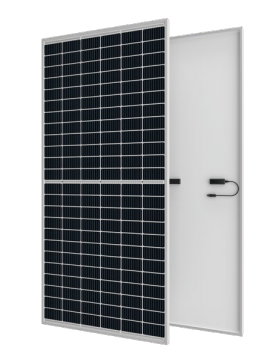 116666  JY3MxxxH72(H)
多主栅单晶半片光伏组件
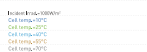 功率范围 ：440W 至 475W
功率公差 ：0W 至 +5W
最高效率 ：21.9%


	电性能参数  丨 STC
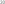 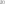 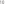 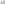 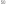 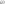 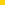 * 标准测试条件：(大气质量 AM1.5，辐照度 1000W/m ² ，电池温度25℃)下的测量值                                              功率测试误差 +/- 3%
电性能参数  丨 NMOT
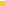 1038mm
组件尺寸
989mm
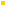 条形码
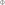 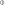 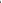 * NMOT测试条件：辐照度 800W/m²，电池温度20℃，风速1m/s                                                                               功率测试误差 +/- 3%
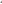 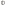 400mm
990mm
1300mm
2094mm
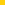 300mm
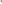 负极   ( -)
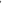 N
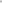 80mm
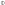 M
M
10.5mm
10.5mm
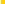 35mm
35mm
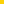 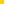 14.5mm
M - M
不同温度下电流电压曲线(465w)
14
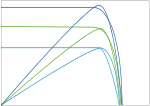 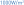 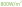 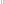 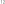 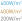 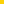 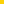 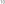 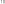 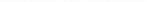 Current(A)
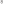 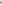 31
992
744
155

682
每箱容量
平板装车量  - 17.5*2.8m   平板装车量  - 13.0*2.35m 标准集装箱  - 20GP

标准集装箱  - 40HQ
Current(A)
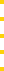 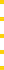 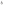 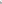 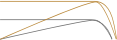 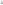 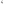 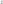 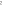 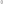 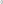 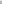 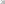 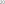 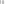 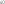 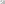 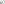 Voltage(V)
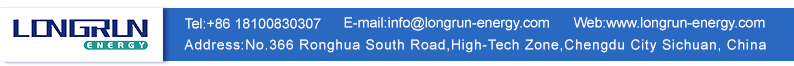 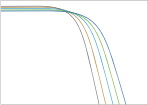 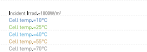 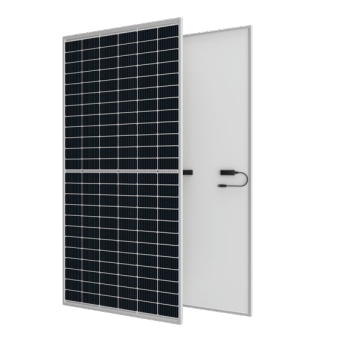 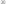 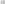 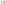 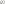 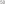 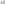 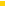 * 标准测试条件：(大气质量 AM1.5，辐照度 1000W/m ² ，电池温度25℃)下的测量值                                              功率测试误差 +/- 3%
电性能参数  丨 NMOT
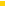 1134mm
组件尺寸
1084mm
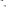 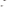 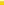 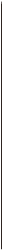 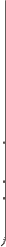 条形码
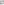 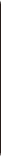 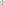 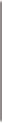 * NMOT测试条件：辐照度 800W/m²，电池温度20℃，风速1m/s                                                                               功率测试误差 +/- 3%
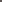 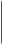 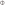 1400mm
2279mm
990mm
400mm
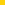 负极   ( -)
A
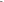 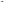 80mm
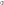 B
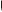 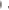 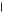 B
10.5mm
10.5mm
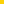 35mm
35mm
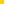 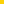 14.5mm
B - B
不同温度下电流电压曲线(545w)
14
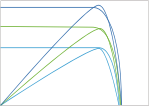 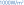 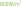 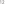 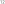 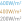 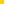 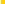 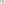 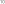 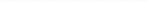 Current(A)
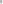 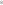 Current(A)
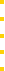 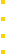 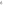 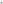 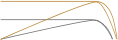 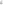 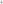 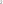 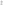 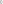 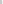 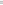 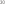 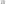 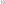 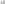 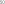 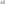 Voltage(V)
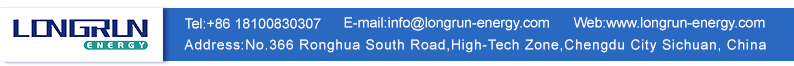 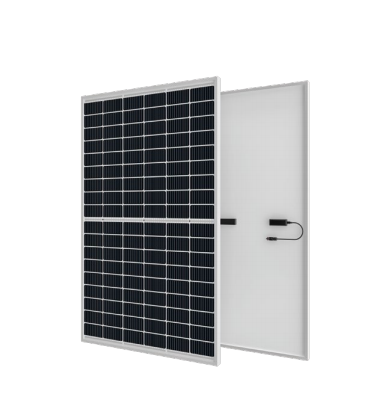 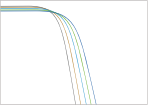 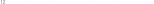 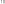 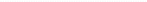 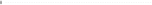 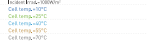 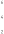 118626  JY4MxxxH54(H)

功率范围 ：385W 至 420W
功率公差 ：0W 至 +5W
最高效率 ：21.5%


	电性能参数  丨 STC
多主栅单晶半片光伏组件
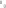 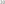 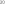 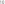 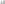 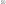 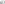 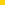 开路电压                                  Voc(V)
短路电流                                    Isc(A)
组件效率                                       (%)
功率公差                                       (W)                                                                  0~+5W
* 标准测试条件：(大气质量 AM1.5，辐照度 1000W/m ² ，电池温度25℃)下的测量值                                              功率测试误差 +/- 3%


	电性能参数  丨 NMOT
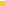 1134mm
组件尺寸
1085mm
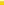 条形码
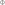 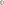 * NMOT测试条件：辐照度 800W/m²，电池温度20℃，风速1m/s                                                                               功率测试误差 +/- 3%
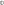 结构性能
1150mm
1400mm
1722mm
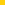 负极   ( -)
A
80mm
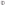 B
B
10.5mm
10.5mm
背视图
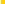 35mm
35mm
* 详细信息请参见金源安装说明书
温度特性
极限参数
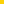 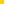 14.5mm
35mm
A - A
B - B
不同辐照度下
电流电压曲线/功率电压曲线(405w)

14                                                                                                                                540
不同温度下电流电压曲线(405w)

14
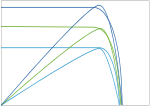 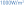 Cell temp =25°C
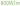 500
460
420
380
340

300
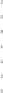 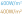 包装方式
可选配置
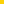 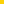 Current(A)
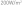 每箱容量                                31 pcs
平板装车量  - 17.5*2.8m     1178 pcs 平板装车量  - 13.0*2.35m    868 pcs

标准集装箱  - 40HQ              806 pcs
Current(A)
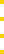 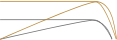 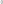 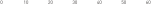 Voltage(V)
Voltage(V)
背板颜色          黑色              透明
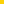 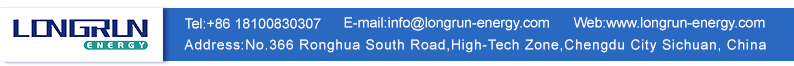